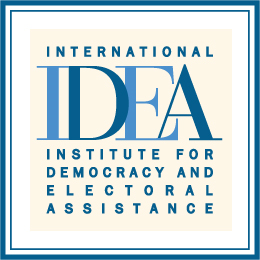 Inclusive Electoral Literacy: Informal Education Channels
Sheri Meyerhoffer, Head of Mission
International IDEA, Nepal
Why voter education matters
A failed experiment
Lack of understanding = lack of confidence
Lack of confidence = lack of smooth democratic transition
Lesson? 
It’s not enough for the government or a select group of experts (albeit citizen experts!) to understand the transition plan 
A democracy requires citizens to understand and take ownership to effect change
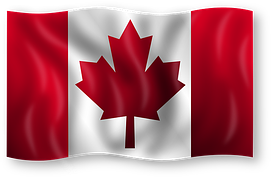 Voter Education Channels in Nepal
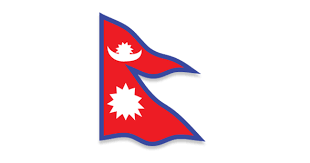 Training
Election Commission of Nepal (ECN) adopted BRIDGE modular trainings in 2008

Research on global best practices for voter education used to identify modules most applicable in context of Nepal

Eleven (11) BRIDGE  modules (out of 24 in V2)  selected and customized
BRIDGE Modules in Nepal
Modules focused on election implementation
Introduction to electoral management
Electoral dispute resolution
Political finance
Polling, counting and results
Voter registration
Pre-election activities 
Electoral systems
Modules focused on election participation
Voter education;
Gender, inclusion and elections
Media and elections
Access to the electoral process
Electoral systems
BRIDGE Training Audiences
ECN and Government  staff to enhance capacity of electoral management

Training for key electoral stakeholders- media, political parties, observer groups, civil society organizations etc. for greater participation and involvement

Training for security sector agencies -  (Nepal Police, Armed Police, National Intelligence Bureau and Nepal Army) for safe and secure elections

Focused training for disadvantaged groups – women, Dalit, Madhesi, Muslim, Indigenous Peoples etc.  

Special trainings for differently-abled citizens
Interactive Programs
International IDEA delivers voter education in Nepal through Civic Initiative Centres (CICs) 

CICs managed in collaboration with Nepal’s Legislature  Parliament Secretariat and implemented through a national NGO

14 Centres established  in 2010 

Located in all 7 of Nepal’s new provincial boundaries 
Located in 3 ecological zones Terai (7); Hill (6); Mountain (1)
CICs have delivered interactive programs in all of Nepal’s 75 Districts and reached all Village Development Committees across the country
CIC Objectives
Increase understanding of constitutional provisions including those related to  elections, the electoral system, civil and political rights etc.

Support civic education at the local level on various topics including voter and election related matters
CIC Target Audiences
Political parties 
Civil society
Representatives from marginalized communities including women, Dalits, Indigenous Peoples, Madhesis, Muslims
Professional associations (lawyers, business, teachers/professors, journalists, doctors, engineers) 
Government offices (District level)
Community organizations (Village level)
Academics
Journalists 
Teachers and students
CIC Role in Voter Education
To inform people at the local  level on:
Their right to vote and the importance of voting
The electoral system
Proposed constitutional provisions related to the elections and the electoral system
The basic features of the provisions of The Constitution of Nepal 2015 related to elections and the electoral system

To prepare people at the local level to: 
Participate in the official public opinion collection on the Preliminary Draft Constitution in July 2015
Comment on proposed electoral legislation, regulations, policies and practices
CIC Activities 2010-16
Interactive workshops 

National TV and Local FM Radio broadcasts

Distribution of printed resource materials

Libraries and resource centers in CIC offices
CIC Impact
Enhanced awareness and understanding of Nepali people on the electoral system, the election process and their role as voters
Increased confidence of people in democratic electoral processes
Understanding the power of voting particularly among marginalized groups
Concluding Remarks
BRIDGE training to support the ECN in the area of voter/electoral education to:
Minimize the invalid votes and maximize the voters turnouts
Strengthen and upgrade the managerial  capacity of the electoral management body  
CICs – civic education to increase
Voter confidence
Citizen participation in elections
Informed democratic decisions
Thank You!
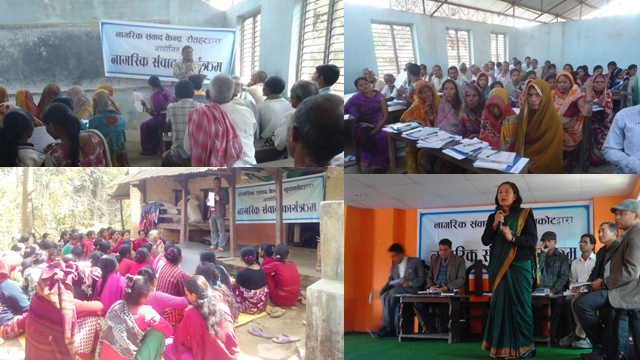 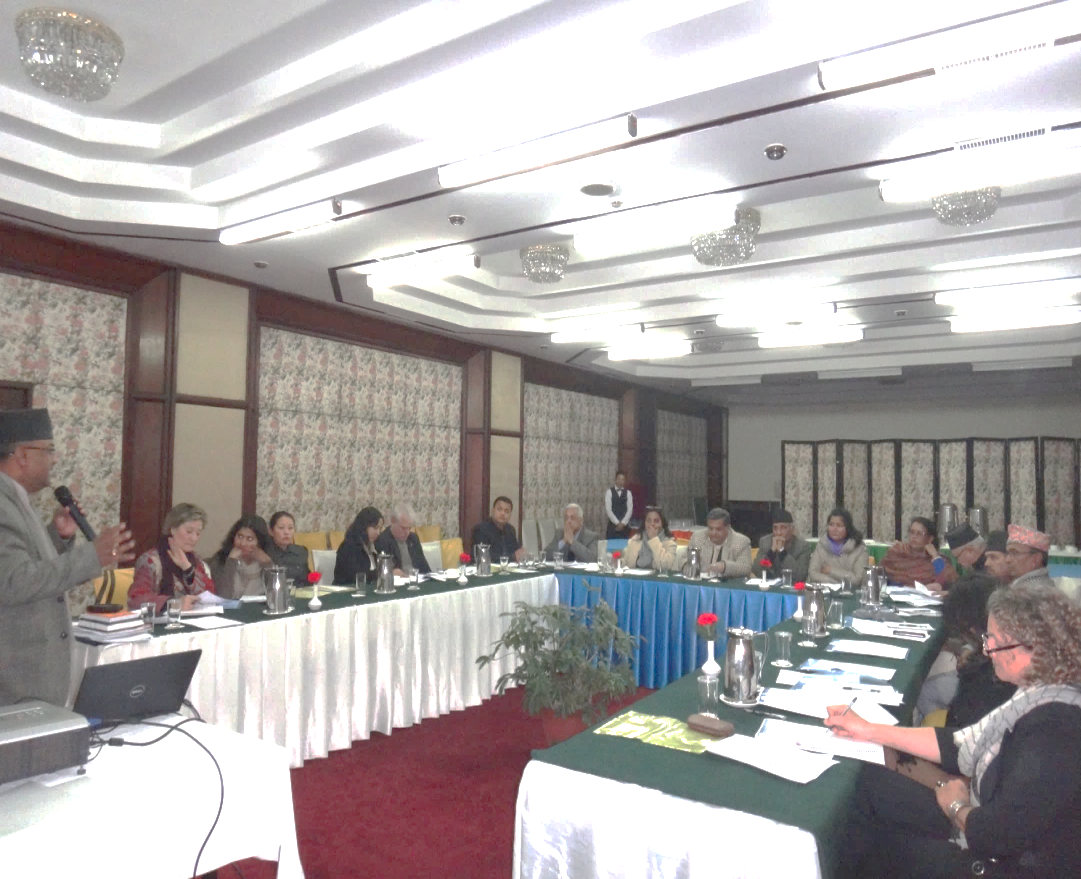 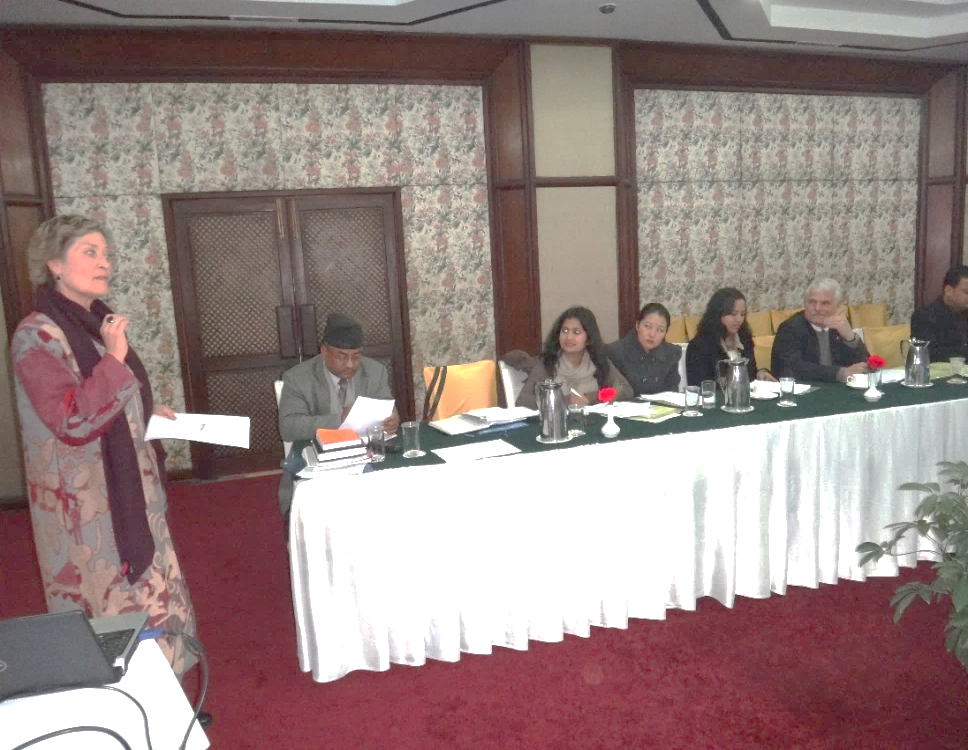